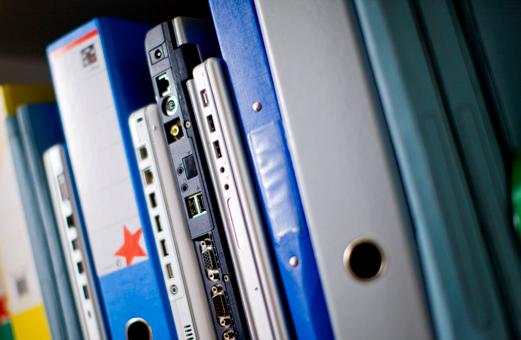 www.legislation.gov.uk ELI Compliant URI Scheme Implementation
Catherine Tabone
04 June 2014
www.legislation.gov.uk URI Scheme
There are three types of URIs used on http://www.legislation.gov.uk to  represent legislation:

Identifier URIs

Document URIs

Representation URIs
Identifier URIs
Identifier URIs generally follow the template:

http://www.legislation.gov.uk/id/{type}/{year}/{number}[/{section}]

The legislation type, year and series number are the components required to uniquely identify an item of UK legislation, e.g. the identifier URI for Act of the Scottish Parliament 2014, number 2 is:
	http://www.legislation.gov.uk/id/asp/2014/2

The identifier URI for section 3 of the same document is:
	www.legislation.gov.uk/id/asp/2014/2/section/3

This type of URI relates to the Functional Requirements for Bibliographic Records (FRBR) concept of a “work”. It refers to all versions and formats of the legislation document (or section).

In practice navigating to an identifier URI will result in a redirection to an appropriate document URI.
Document URIs
Document URIs are used to refer to a particular version of an item of legislation, they generally follow the template:

http://www.legislation.gov.uk/{type}/{year}/{number}
[/{section}][/{authority}][/{extent}][/{version}]

Legislation changes over time as amendments to it are applied, e.g. the consolidated  version of the Pesticides Act 1998 (chaper 26) that was valid on 2005-01-01:

	www.legislation.gov.uk/ukpga/1998/26/2005-01-01

This type of URI relates to the Functional Requirements for Bibliographic Records (FRBR) concept of an “expression”. 

In practice navigating to an identifier URI will result in a redirection to an appropriate representation URI.
Document URIs
Options are also provided to describe versions that appear without any consolidation , e.g. the version is as made/enacted:  http://www.legislation.gov.uk/ukpga/2014/1/enacted

Provision for different versions of legislation applying for different areas  of the UK, e.g. the geographical extent of this versions is Scotland: 
	http://www.legislation.gov.uk/ukpga/1981/69/section/16/scotland

Versions containing amendments or text that has yet to come into force, e.g. the legislation version is prospective: 
	http:// www.legislation.gov.uk/ukpga/2013/23/prospective

In some cases versions of legislation from different publishers are available. The publishing authority can also be explicitly specified: http://www.legislation.gov.uk/nia/2000/5/sld 

Some legislation is available in more than one language, e.g. the welsh version is:
	http://www.legislation.gov.uk/wsi/2014/595/made/welsh
Representation URIs
Representation URIs are used to refer to a particular format of an item of legislation, they generally follow the template:

http://www.legislation.gov.uk/{type}/{year}/{number}
[/{section}][/{authority}][/{extent}][/{version}]/data.ext

Available formats are:
HTML 		e.g.	http://www.legislation.gov.uk/ukpga/2010/1/data.htm 
XML		e.g.	http://www.legislation.gov.uk/ukpga/2010/1/data.xml
PDF 		e.g.	http://www.legislation.gov.uk/ukpga/2010/1/data.pdf
RDF metadata about the legislation is also available, 
e.g.  	http://www.legislation.gov.uk/ukpga/2010/1/data.rdf 
ATOM legislation lists for search results are available too, 
		e.g. 	http://www.legislation.gov.uk/ukpga/2010/data.feed

This type of URI relates to the Functional Requirements for Bibliographic Records (FRBR) concept of a “manifestation”. 

Identifier/Document URIs redirect to representation URIs. Unless another version is explicitly specified the representation returned is always the html for the most recent consolidated version of the document available.